Fitting generalized linear models 
when the dataset exceeds available memory
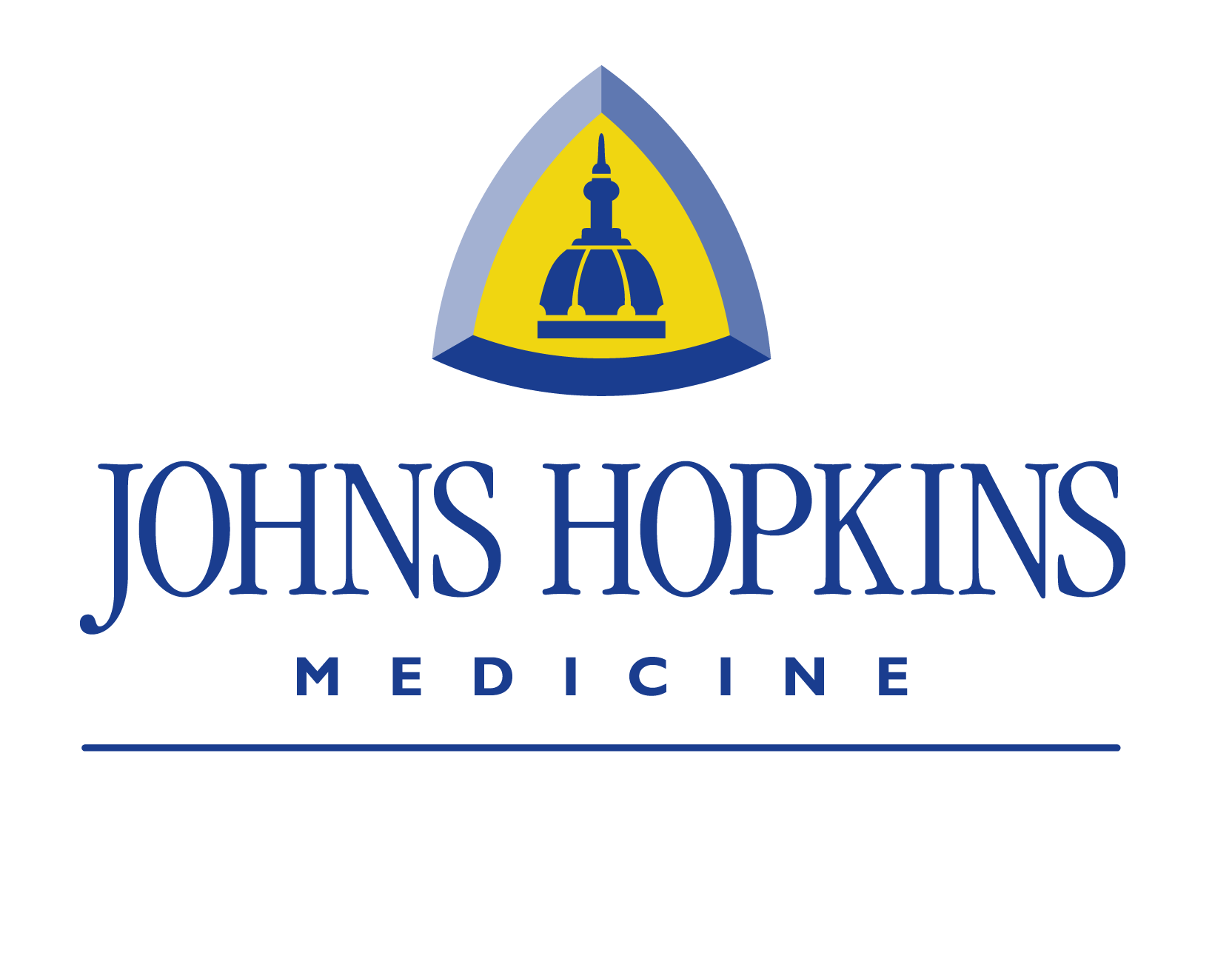 Joseph K. Canner, MHS, Krisztian Sebestyen, MS

Johns Hopkins School of Medicine, Department of Surgery, Baltimore, MD
Introduction
Features
Benchmarks
Syntax
Random Access Memory (RAM) capacity has increased and RAM prices have decreased since Stata was first released
However, increases in the size of data sets can still exceed available memory, especially on personal laptops and desktops
There is a need for statistical tools that can read small chunks of data from disk, perform calculations on those chunks, accumulate intermediate results, and produce final results equivalent to those obtained if the data were all in memory.
Mathematical methods have been available for many years to fit a generalized linear model (GLM)  by updating the Q-R or Cholesky decomposition matrices with small chunks of data.
Thomas Lumley’s R command bigglm uses Fortran functions published by Alan J. Miller in 1992  as Algorithm AS 274.
Time to complete a GLM with two independent variables using 2013 Nationwide Readmission Database (378 bytes per observation)
Reads Stata and ODBC
Family options:
Gaussian
Poisson
Gamma
Inverse Gaussian
Negative Binomial
Power
Quasi-<family>
Link options:
Identity
Log
Logit
Probit
Negative binomial
Inverse 
Square root
Power
Simplified version of Stata GLM, just need to specify chunk size:

syntax namelist using/ 
[, CHUNKsize(integer 5000) link(string) family(string) VQuasi(string)]
1. Tolerance 10-8 unless otherwise noted
2. Tolerance increased to 10-6 to achieve convergence before max iterations reached
3. Also tested chunk sizes of 100K, 500K, 2000K, and 4000K, with similar results
Next Steps
Flowchart
Automatic missing data handling

Thoroughly test all family and link combinations

Make ODBC option more general

Use C for chunk input?

Explore other methods with different tradeoffs between speed and accuracy
Read in Stata dataset header
Challenges
Read first chunk
Initialize QR matrices and summary measures
Stata use in x/y using <filename> is not very efficient for reading chunks; had to read in data using Mata (but still not as fast as use <filename>)

Very slow: one full pass through the data set for each iteration and model also has a hard time converging (perhaps could use a higher convergence tolerance for model-building?)

Converting Fortran to Mata (particularly instances where procedure parameters that are vectors are passed by reference with implicit size)
Do GLM on chunk and update QR matrices
No
End of
File?
Reference
Read next chunk
Acknowledgements
Yes
Extract coefficients and Var-Covar matrix from QR
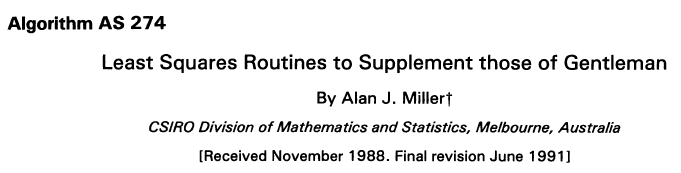 Richard Gates (StataCorp) provided some code which informed the early stages. This code was provided in answer to a Statalist question in 2005: “data set larger than RAM” (https://www.stata.com/statalist/archive/2005-11/msg00374.html)
No
Max
Iterations?
Converged?
No
Yes
Yes
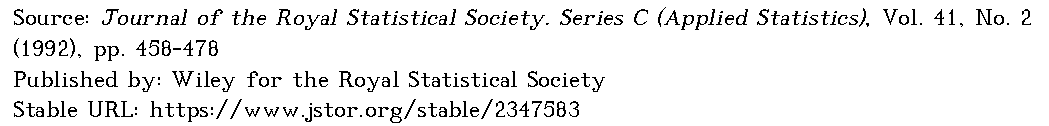 Print message
Print results